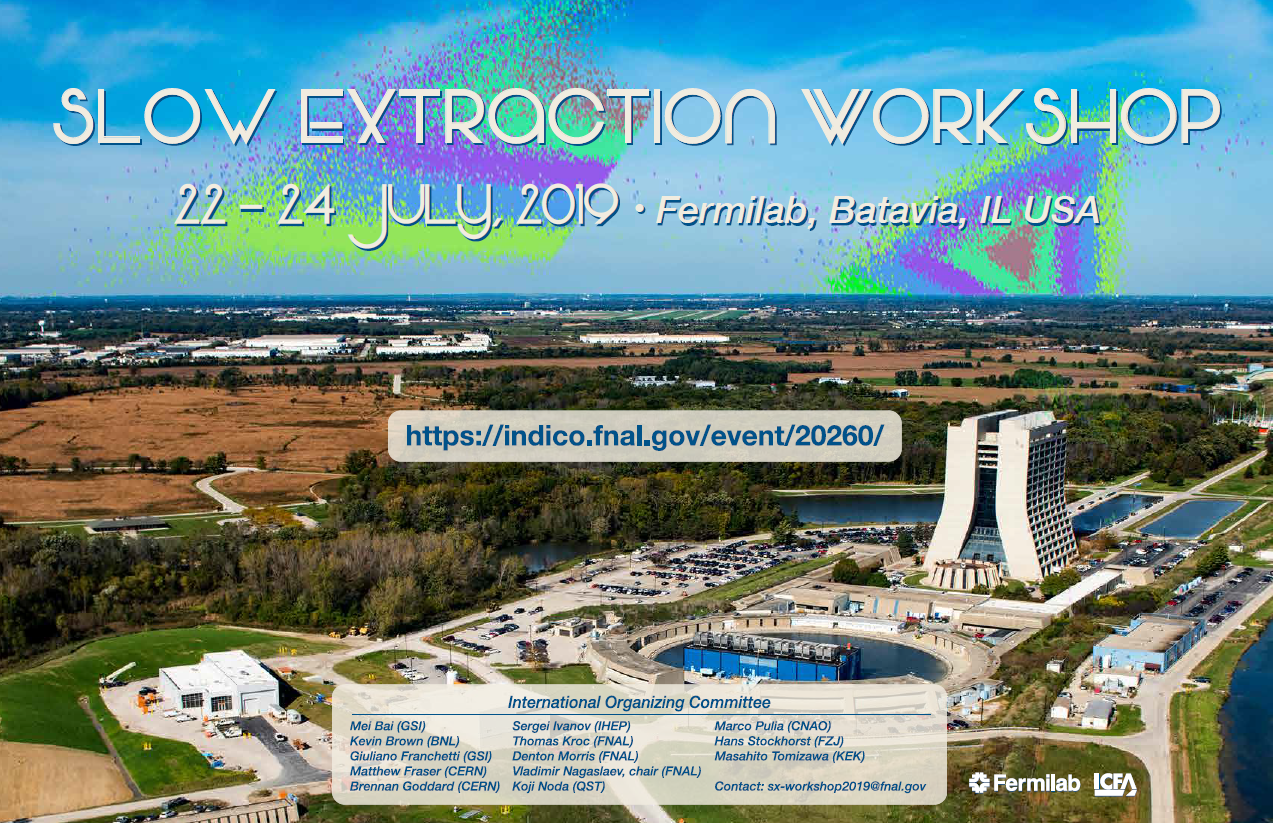 Welcome to Fermilab and the 
Slow Extraction Workshop 2019
Vladimir Nagaslaev, FNAL/AD/Muon
Slow Extraction Workshop 2019 (#3)
Building on success of  
2016 SE Workshop #1, (GSI)
2017 SE Workshop #2, (CERN)

The 2019 workshop aims to address actual issues of Slow Extraction, and provide a forum for discussing between experts in this specialised domain.

Under the auspices of ICFA Supported by FRA .

54+ participants registered

Thank you for your participation!
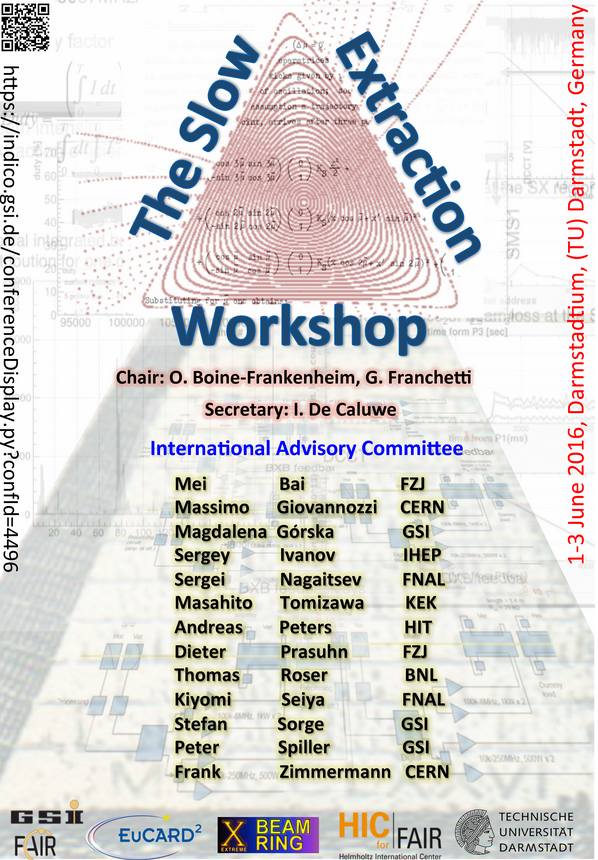 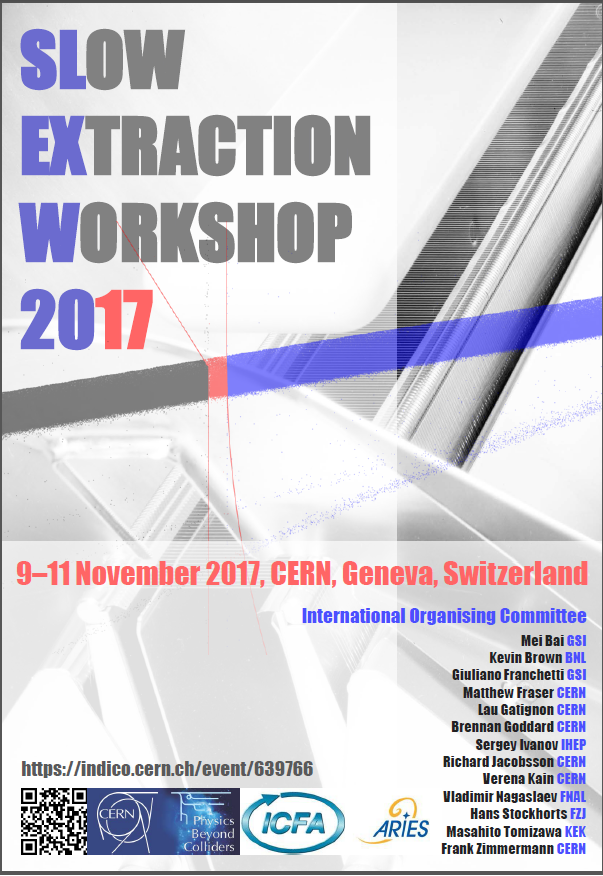 2
V.Nagaslaev - Slow Extraction for Mu2e
07/22/2019
Slow Extraction Workshop 2019 (#3)
Building on success of  
2016 SE Workshop #1, (GSI)
2017 SE Workshop #2, (CERN)

The 2019 workshop aims to address actual issues of Slow Extraction, and provide a forum for discussing between experts in this specialised domain.

Under the auspices of ICFA Supported by FRA .

54+ participants registered

Thank you for your participation!
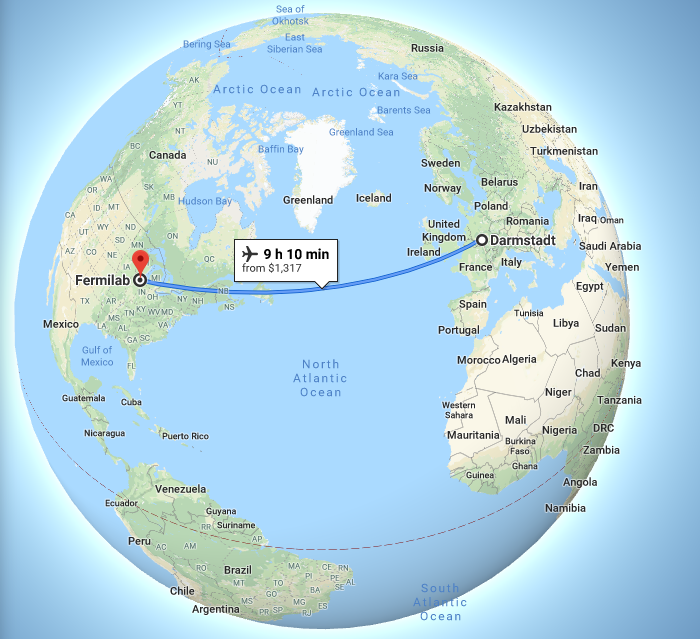 3
V.Nagaslaev - Slow Extraction for Mu2e
07/22/2019
Slow Extraction Workshop 2019 (#3)
Building on success of  
2016 SE Workshop #1, (GSI)
2017 SE Workshop #2, (CERN)

The 2019 workshop aims to address actual issues of Slow Extraction, and provide a forum for discussing between experts in this specialised domain.

Under the auspices of ICFA Supported by FRA .

54+ participants registered

Thank you for your participation!
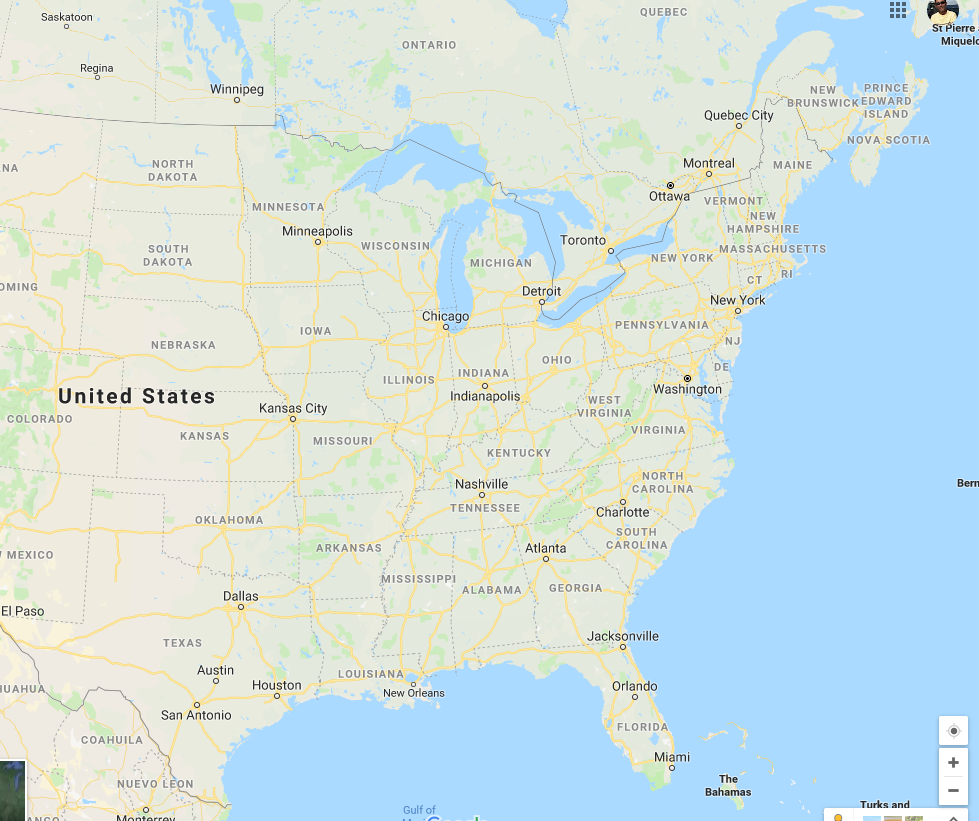 Fermilab
4
V.Nagaslaev - Slow Extraction for Mu2e
07/22/2019
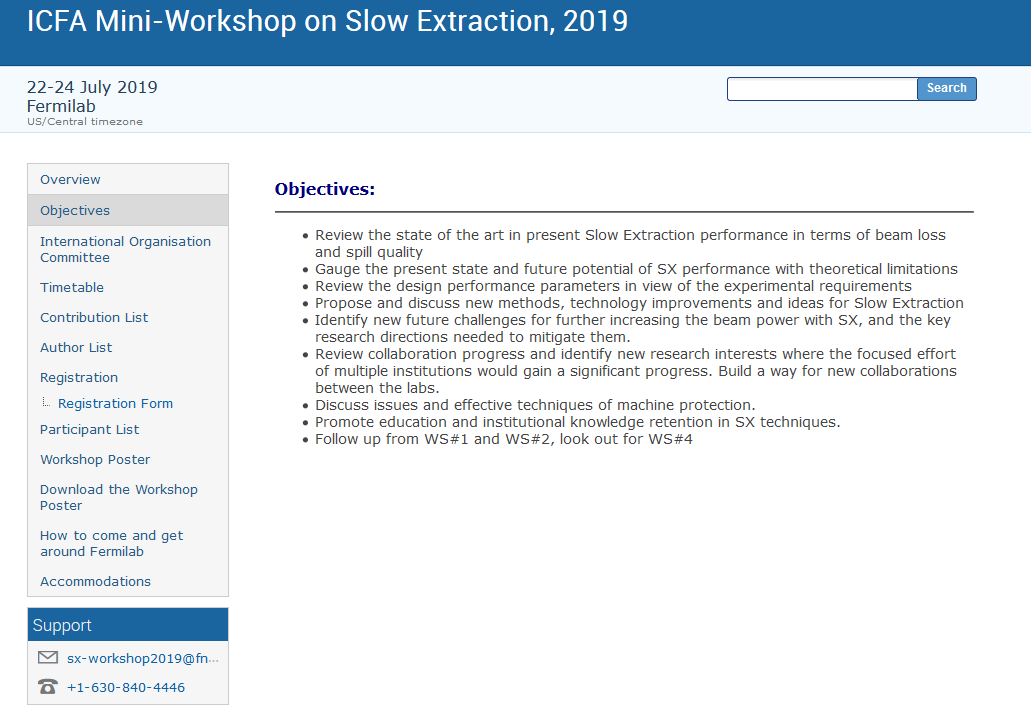 Workshop Objectives
At Fermilab:

Decades of experience at MI-52
New SX facility
Challenging performance requirements
Want to learn from the front line runners
Gauge our design understanding with the current state of the art
5
V.Nagaslaev - Slow Extraction for Mu2e
07/22/2019
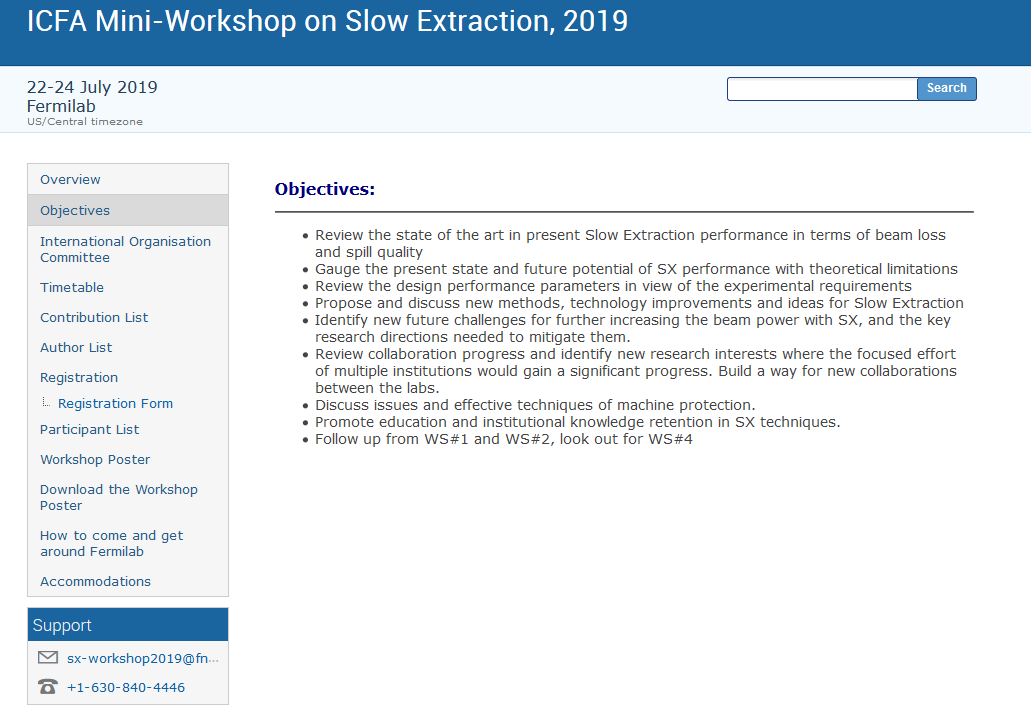 Workshop Objectives
General community needs:

Beam loss and spill quality:  state of the art
Theoretical limitations
Experimental requirements
New technologies and methods
Challenges of beam intensity growth in future machines
New collaborations
Machine protection
Promote education knowledge 
Follow up from previous workshops
6
V.Nagaslaev - Slow Extraction for Mu2e
07/22/2019
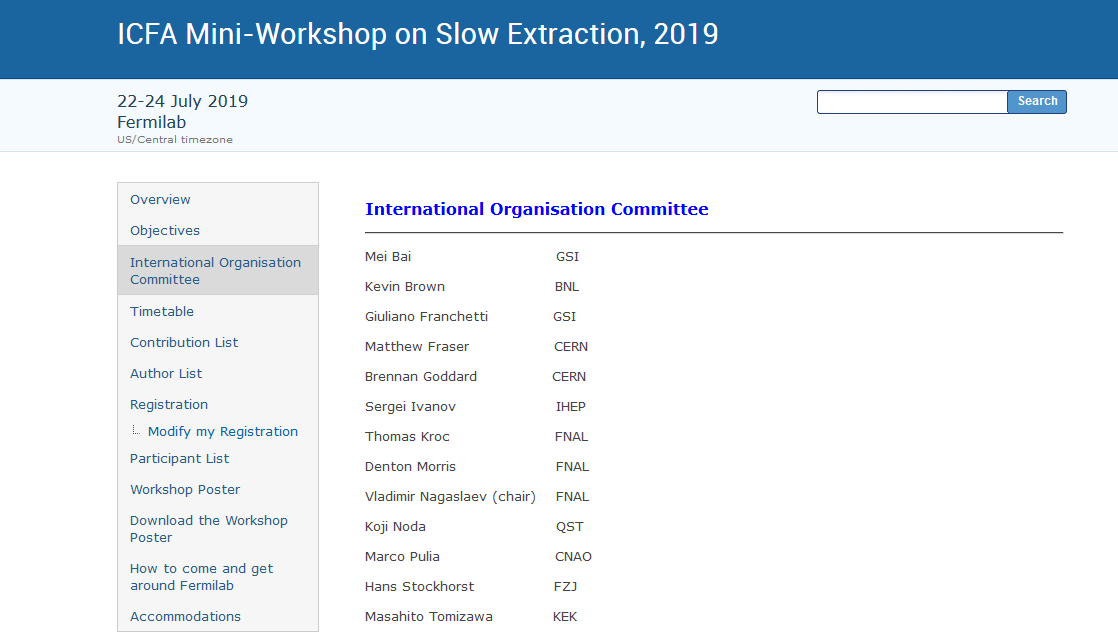 International Organizing Committee
7
V.Nagaslaev - Slow Extraction for Mu2e
07/22/2019
Sessions
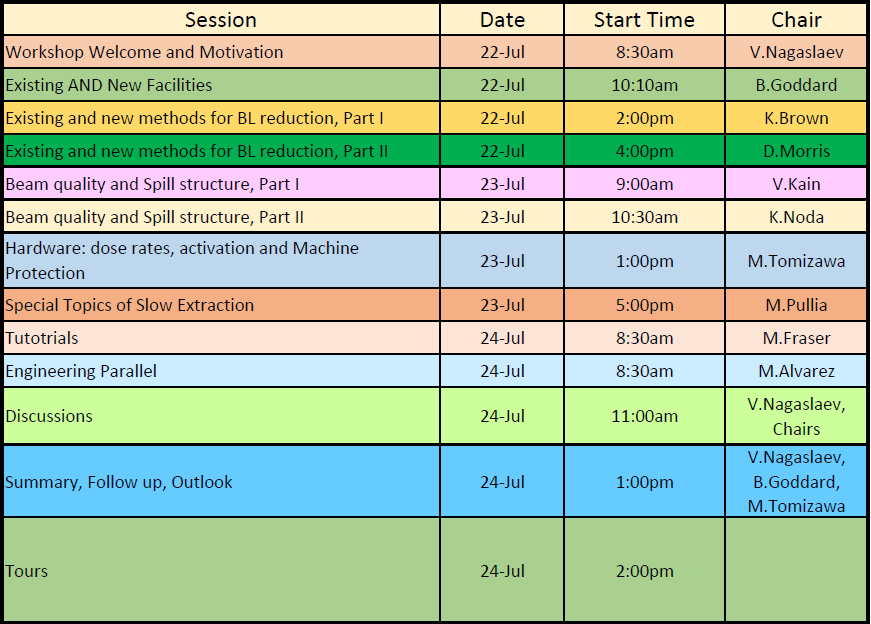 8
V.Nagaslaev - Slow Extraction for Mu2e
07/22/2019
Coffee and lunch breaks
Coffee breaks:
We believe coffee at the workshop is very important
Coffee breaks will be served by an outside contractor firm
Served near the meeting room
Break time varies – follow the schedule

Lunch breaks:
Not covered
Wilson Hall cafeteria
Across the lobby
Food services also available nearby Fermilab
9
V.Nagaslaev - Slow Extraction for Mu2e
07/22/2019
Workshop dinner: Thursday 19:00
The dinner will be served at the 2nd floor in the Wilson Hall
The dinner is provided by the Fermi Research Alliance, (FRA)
Same level of service as we provide to the US congressmen!
Make sure you have the mark “D” on your badge!
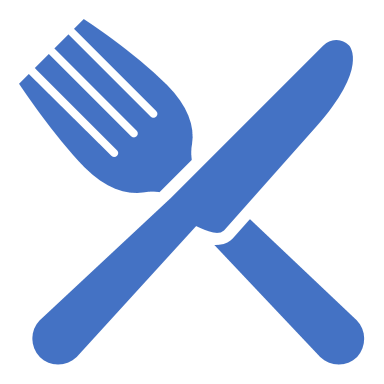 10
V.Nagaslaev - Slow Extraction for Mu2e
07/22/2019
Venue, site navigation, wi-fi, etc.
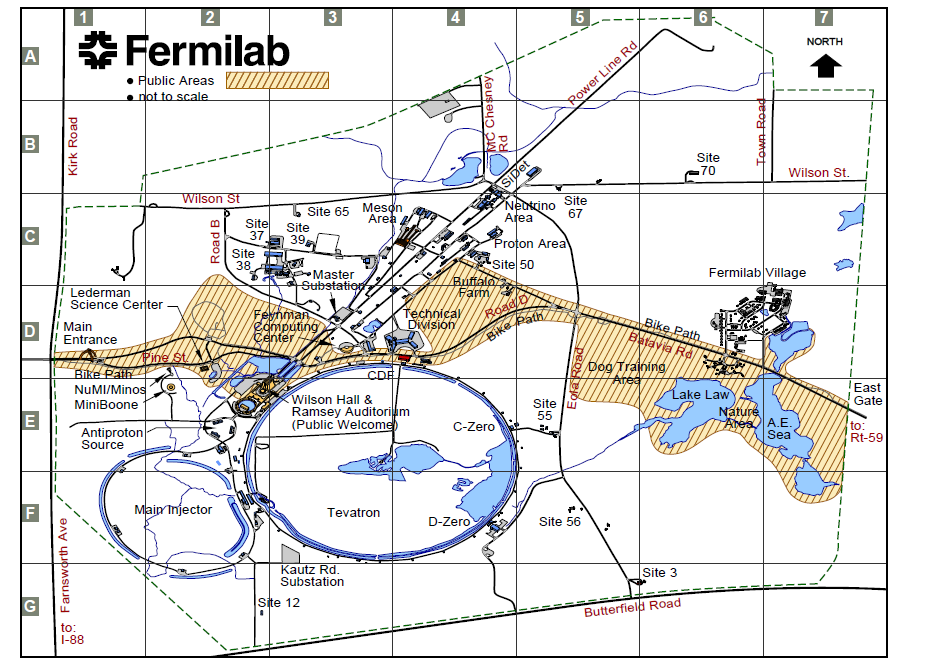 Bison field
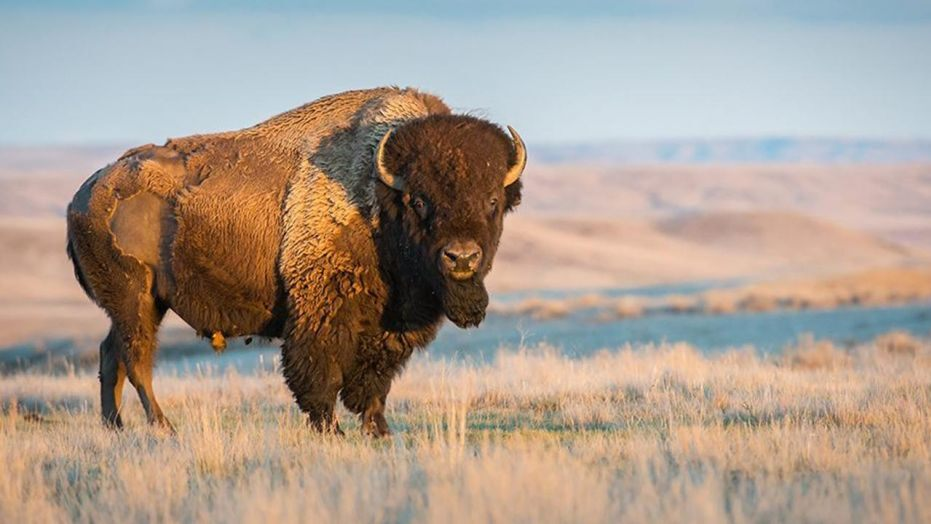 Wilson Hall
Tour 2
Tour 1
11
V.Nagaslaev - Slow Extraction for Mu2e
07/22/2019
Venue, site navigation, wi-fi, etc.
The Fermilab site map can be viewed and downloaded at
https://www.fnal.gov/pub/visiting/map/site.html

Workshop agenda and other information at: https://indico.fnal.gov/event/20260

All sessions will take place in the One West conference room
Parallel session in the Comitium room

You should be able to connect to the wi-fi service “Guest”
12
V.Nagaslaev - Slow Extraction for Mu2e
07/22/2019
Tours
Places to tour:
Site 1:  Main Injector MI-52 enclosure
Site 2:  Mu2e building, beam transport, Delivery Ring Extraction

Safety orientation here, before walk
Please sign up!
Be sure to be here at 2:00pm on Wednesday!
Dress for tunnel:
Covered shoulders, no tank tops
Flat shoes, closed toes
No food/ drinks

Split in two groups ?
13
V.Nagaslaev - Slow Extraction for Mu2e
07/22/2019
In case of any problems/questions…
Vladimir Nagaslaev (cell)							+1-630-476-1264

Cara Kachel		sx-workshop2019@fnal.gov	+1-630-840-4446

Jerry Annala		annala@fnal.gov				+1-630-840-3804
14
V.Nagaslaev - Slow Extraction for Mu2e
07/22/2019
In conclusion
Slow Extraction is a very important field
Presents new challenges and that indicates moving forward
Communication and collaboration makes effort the most effective
Enormous progress in the field recently
Lots of good news
Thanks to everyone for bringing this here!

Looking forward for exciting and intensedays in the SX Workshop 2019!
15
V.Nagaslaev - Slow Extraction for Mu2e
07/22/2019